PERATURAN MENTERI NEGARA 
PENDAYAGUNAAN APARATUR NEGARA
DAN REFORMASI BIROKRASI  no 17 tahun 2013 (PENGGANTI KEPMENKOWASBANGPAN NO. 38/KEP/MK.WASPAN/8/1999 )
 

JABATAN AKADEMIK DOSEN
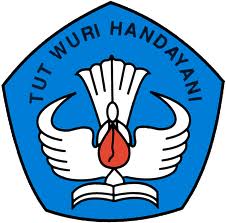 1
LANDASAN PERUBAHAN
PERUBAHAN LANDASAN HUKUM (10 TAHUN TERAKHIR)
UU NO. 20/2003 :  SISDIKNAS 
UU NO.14/2005 :  GURU DAN DOSEN
UU NO. 12/2012 :   DIKTI
PERUBAHAN LANDASAN KONSEP
DARI HAK DOSEN MENUJU PENGHARGAAN PRESTASI AKADEMIK  DOSEN
DARI TUGAS UTAMA MENGAJAR MENJADI PENDIDIK PROFESIONAL DAN ILMUWAN
PERUBAHAN LANDASAN  TEKNIS
DARI SENTRALISASI MENUJU OTONOMI DAN PENJAMINAN MUTU
DARI FULL PAPER MENUJU  SISTEM PAPERLESS
Excellence University:
Classic measure of research quality, Citations per staff member, Number of publication per staff  (www.scopus.com)
Information technology development
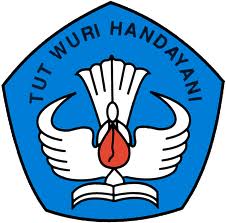 2
SKEMA PENGEMBANGAN KARIR DOSEN
PENGEMBANGAN KARIR
PENGEMBANGAN KARIR 
 SERTIFIKASI PENDIDIK/DOSEN
 PENGEMBANGAN KOMPETENSI PROFESIONAL/STUDI LANJUT
 KENAIKAN JABATAN AKADEMIK/PANGKAT
 PENGEMBANGAN KARYA ILMIAH/PENELITIAN/PUBLIKASI ILMIAH
REKRUTMENT
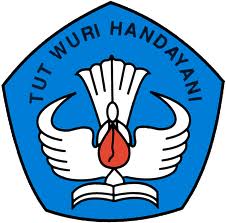 3
UU RI No. 20/2003: Sitem Pendidikan Nasional
Perguruan tinggi memiliki otonomi untuk mengelola sendiri lembaganya sebagai pusat penyelenggaraan pendidikan tinggi, penelitian ilmiah, dan pengabdian kepada masyarakat (Pasal 24 Ayat (2))
Pengelolaan satuan pendidikan tinggi dilaksanakan berdasarkan prinsip otonomi,akuntabilitas, jaminan mutu, dan evaluasi yang transparan (Pasal 51 Ayat (2))
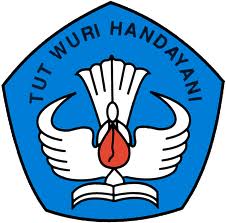 4
UU RI No. 14/2005: Guru dan Dosen
Dosen adalah pendidik profesional dan ilmuwan dengan tugas utama mentransformasikan, mengembangkan, dan menyebarluaskan ilmu pengetahuan, teknologi, dan seni melalui pendidikan, penelitian dan pengabdian kepada masyarakat  (Pasal 1 Butir 2)
Kedudukan dosen sebagai tenaga profesional berfungsi untuk meningkatkan martabat dan peran dosen sebagai agen pembelajaran, pengembang ilmu pengetahuan, teknologi, dan seni, serta pengabdi kepada masyarakat berfungsi untuk meningkatkan mutu pendidikan nasional (Pasal 5)
Persyaratan untuk menduduki jabatan akademik profesor harus memiliki kualifikasi akademik doktor (Pasal 48 Ayat (3))
Pengakuan kedudukan dosen sebagai tenaga profesional dibuktikan dengan sertifikat pendidik (Pasal 3 Butir (2))
Status dosen terdiri atas dosen tetap dan dosen tidak tetap            (Pasal 48 Ayat (1))
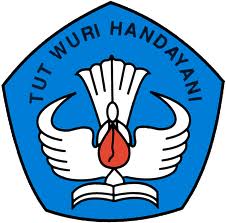 5
UU RI No. 12/2012: Pendidikan Tinggi
Pendidikan Tinggi berfungsi (Pasal 4):
mengembangkan kemampuan dan membentuk watak serta peradaban bangsa yang bermartabat dalam rangka mencerdaskan kehidupan bangsa;
mengembangkan Sivitas Akademika yang inovatif, responsif, kreatif, terampil, berdaya saing, dan kooperatif melalui pelaksanaan Tridharma; dan
mengembangkan Ilmu Pengetahuan dan Teknologi dengan memperhatikan dan menerapkan nilai Humaniora.
Pemerintah mengalokasikan paling sedikit 30% (tiga puluh persen) dari dana bantuan operasional PTN untuk dana Penelitian di PTN dan PTS (Pasal 89 Ayat (6))
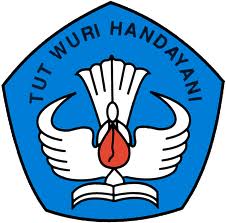 6
UU RI No. 12/2012: Pendidikan Tinggi
Tugas Dosen (Pasal 12):
Dosen sebagai anggota Sivitas Akademika memiliki tugas mentransformasikan Ilmu Pengetahuan dan/atau Teknologi yang dikuasainya kepada Mahasiswa dengan mewujudkan suasana belajar dan pembelajaran sehingga Mahasiswa aktif mengembangkan potensinya.
Dosen sebagai ilmuwan memiliki tugas mengembangkan suatu cabang Ilmu Pengetahuan dan/atau Teknologi melalui penalaran dan penelitian ilmiah serta menyebarluaskannya.
Dosen secara perseorangan atau berkelompok wajib menulis buku ajar atau buku teks, yang diterbitkan oleh Perguruan Tinggi dan/atau publikasi ilmiah sebagai salah satu sumber belajar dan untuk pengembangan budaya akademik serta pembudayaan kegiatan baca tulis bagi Sivitas Akademika.
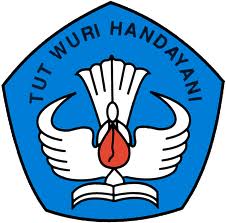 7
UU RI No. 12/2012: Pendidikan Tinggi
Penelitian (Pasal 46):
(1) Hasil Penelitian bermanfaat untuk:
pengayaan Ilmu Pengetahuan dan Teknologi serta pembelajaran;
peningkatan mutu Perguruan Tinggi dan kemajuan peradaban bangsa;
peningkatan kemandirian, kemajuan, dan daya saing bangsa;
pemenuhan kebutuhan strategis pembangunan nasional; dan
perubahan Masyarakat Indonesia menjadi Masyarakat berbasis pengetahuan.
(2) Hasil Penelitian wajib disebarluaskan dengan cara diseminarkan, dipublikasikan, dan/atau dipatenkan oleh Perguruan Tinggi, kecuali hasil Penelitian yang bersifat rahasia, mengganggu, dan/atau membahayakan kepentingan umum.
(3) Hasil Penelitian Sivitas Akademika yang diterbitkan dalam jurnal internasional, memperoleh paten yang dimanfaatkan oleh industri, teknologi tepat guna, dan/atau buku yang digunakan sebagai sumber belajar dapat diberi anugerah yang bermakna oleh Pemerintah.
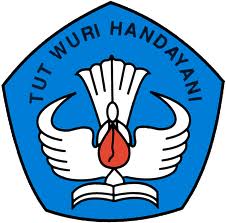 8
UU RI No. 12/2012: Pendidikan Tinggi
Pengabdian kepada Masyarakat (Pasal 47): 
(3) Hasil Pengabdian kepada Masyarakat digunakan sebagai proses pengembangan Ilmu Pengetahuan dan Teknologi, pengayaan sumber belajar, dan/atau untuk pembelajaran dan pematangan Sivitas Akademika.
(4) Pemerintah memberikan penghargaan atas hasil Pengabdian kepada Masyarakat yang diterbitkan dalam jurnal internasional, memperoleh paten yang dimanfaatkan oleh dunia usaha dan dunia industri, dan/atau teknologi tepat guna.
Dosen yang telah memiliki pengalaman kerja 10 (sepuluh) tahun sebagai Dosen tetap dan memiliki publikasi ilmiah serta berpendidikan doktor atau yang sederajat, dan telah memenuhi persyaratan dapat diusulkan ke jenjang jabatan akademik Profesor (Pasal 72 Ayat (3))
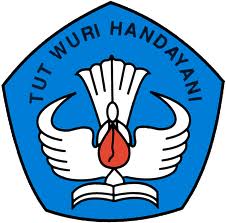 9
PROFIL KUALIFIKASI DOSEN INDONESIA
TERSERTIFIKASI
KESELURUHAN
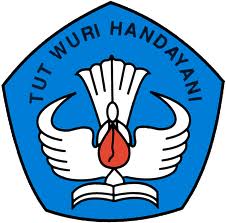 10
Sumber: Ditendik DIKTI 2012
PERBANDINGAN JUMLAH PUBLIKASI TERINDEKS DI SCOPUS
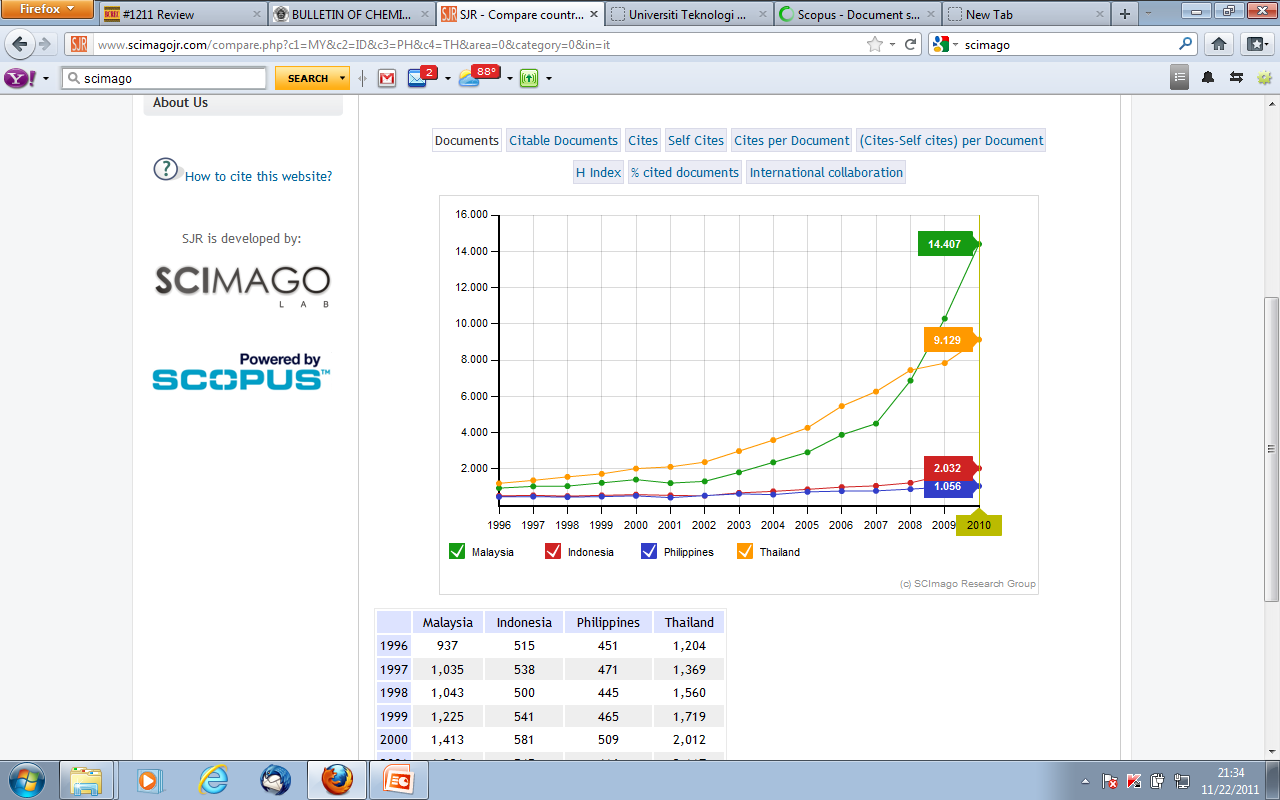 Perlu peningkatan kualitas publikasi
11
Sumber: SCIMAGO Journal Ranking (http://www.scimagojr.com)
PERBANDINGAN JUMLAH SITASI
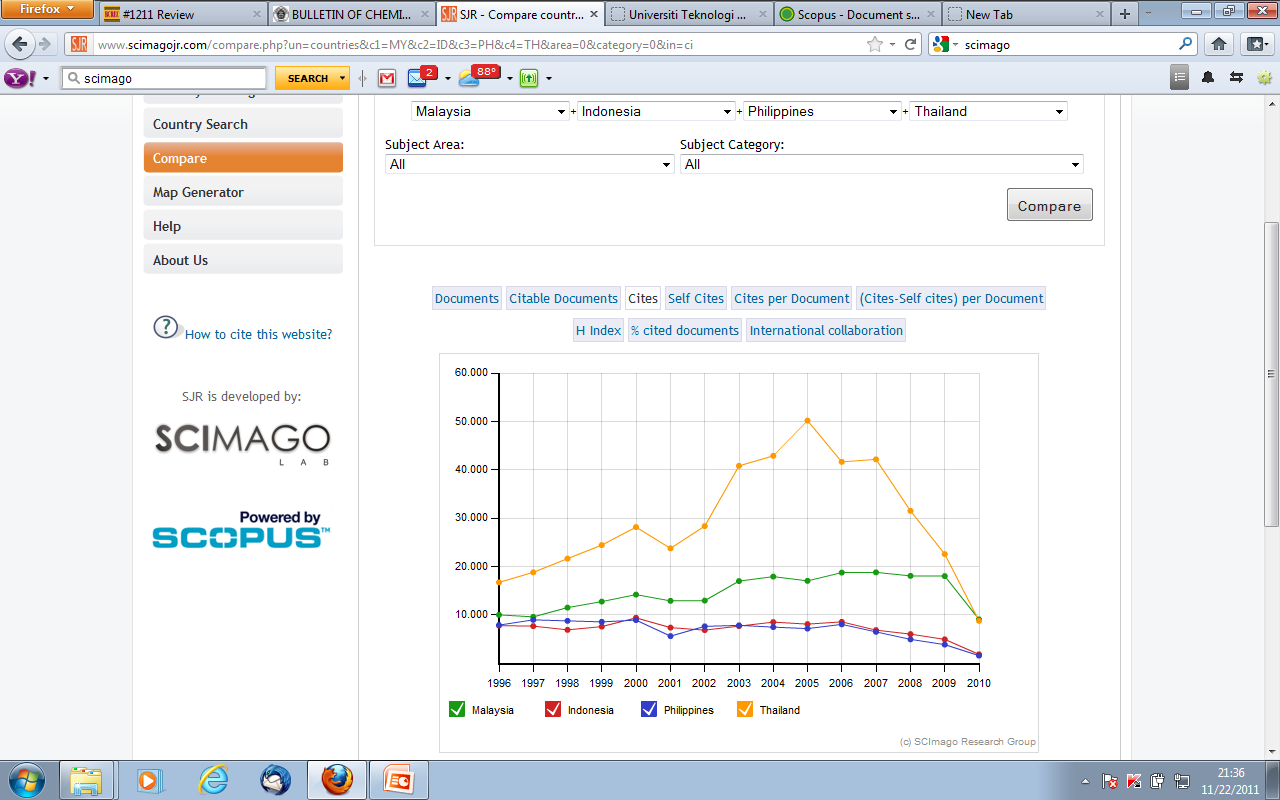 12
Sumber: SCIMAGO Journal Ranking (http://www.scimagojr.com)
PERBANDINGAN JUMLAH JURNAL TERINDEKS SJR
13
Sumber: SCIMAGO Journal Ranking (November 2012, http://www.scimagojr.com)
PROPORSI PUBLIKASI BERDASARKAN NEGARA  (10 BESAR)
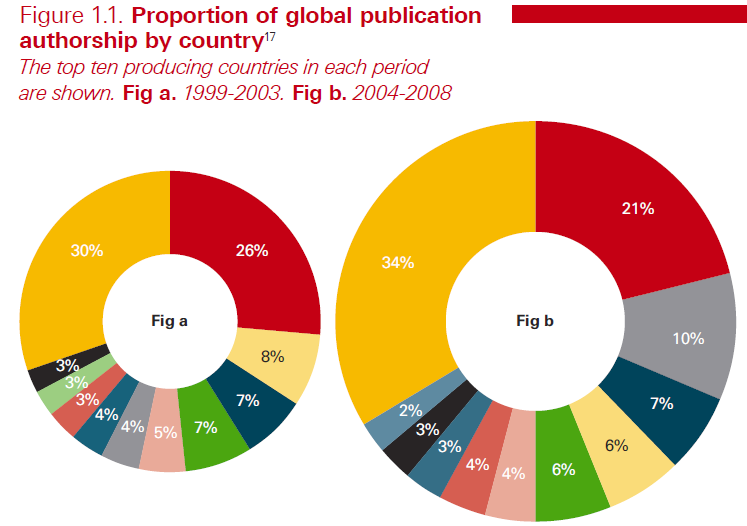 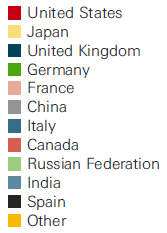 14
The Royal Society, Knowledge, networks and nations: Global scientific collaboration in the 21st century  (2011)
DUA PULUH KOTA DENGAN PUBLIKASI TERTINGGI DI DUNIA
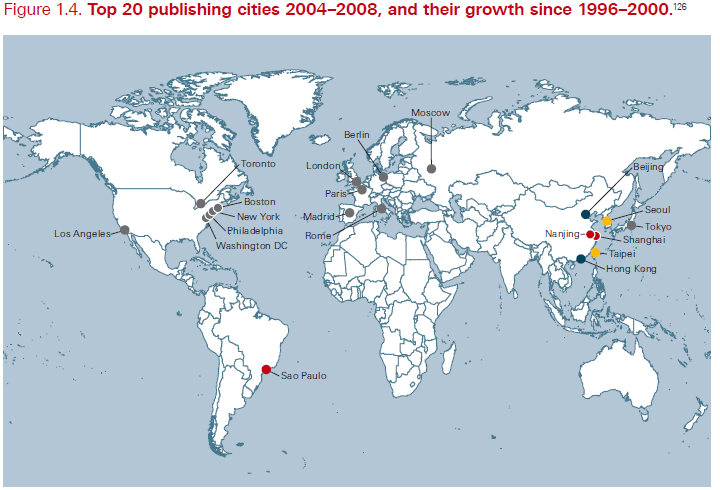 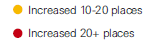 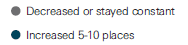 15
The Royal Society, Knowledge, networks and nations: Global scientific collaboration in the 21st century  (2011)
STRATEGI PENINGKATAN
Peningkatan infrastruktur
Anggaran penelitian
Pertumbuhan publikasi eksponensial “bangun”
Jumlah doktor menigkat signifikan
Pertumbuhan publikasi “tidur”
Jumlah doktor < 10%
REKAYASA: LEVERAGE SYSTEM
Jumlah PT yang mempunyai publikasi di Jurnal Internasional bereputasi meningkat
Jumlah PT yang mempunyai publikasi di Jurnal Internasional bereputasi   rendah
Permenpan: Jabatan Akademik
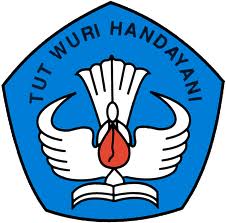 16
PERBANDINGAN KEPMENKOWASBANGPAN DAN  PERMENPAN RB
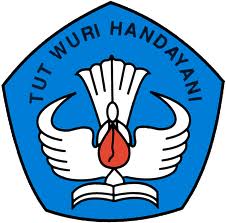 17
PERBANDINGAN KEMENKOWASBANGPAN DAN  PERMENPANRB
18
PERBANDINGAN KEPMENKOWASBANGPAN DAN PERMENPAN RB
19
PERBANDINGAN KEPMENKOWASBANGPAN DAN PERMENPAN RB
20
PERBANDINGAN KEPMENKOWASBANGPAN DAN PERMENPANRB
21
PERBANDINGAN KEPMENKOWASBANGPAN DAN PERMENPANRB
22
PERBANDINGAN KEPMENKOWASBANGPAN DAN PERMENPANRB
23
Perubahan PERMENPANRB 17-2013
KETENTUAN PERALIHAN

Pasal 35
(1) Pada saat Peraturan Menteri ini berlaku, Dosen yang masih memiliki ijazah Sarjana (S1), apabila tidak memperoleh ijazah Magister (S2), jenjang jabatan/ pangkat golongan ruang paling tinggi adalah Lektor, pangkat Penata Tingkat I, golongan ruang III/d atau jabatan/pangkat golongan ruang terakhir yang dimiliki
24
LAMPIRAN II ,JUMLAH ANGKA KREDIT KUMULATIF  PALING RENDAH  DOSEN PENDIDIKAN  MAGISTER  atau YANG SEDERAJAT
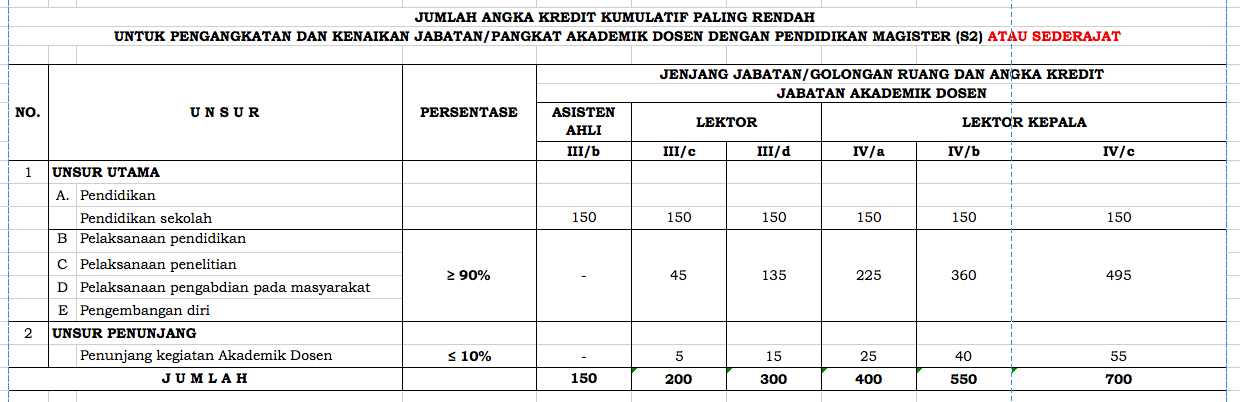 25
LAMPIRAN  III JUMLAH ANGKA KREDIT KUMULATIF  PALING RENDAH  DOSEN PENDIDIKAN DOKTOR atau YANG SEDERAJAT
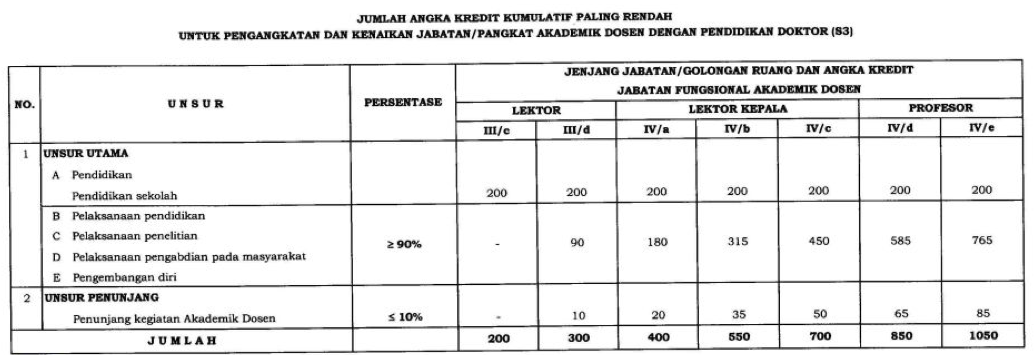 26
LAMPIRAN IV ANGKA KREDIT KUMULATIF PALING RENDAH DARI TUGAS POKOK DAN PENUNJANG
27
LAMPIRAN V TUGAS, WEWENANG DAN TANGGUNG JAWAB MENGAJAR PS
PENGAJARAN
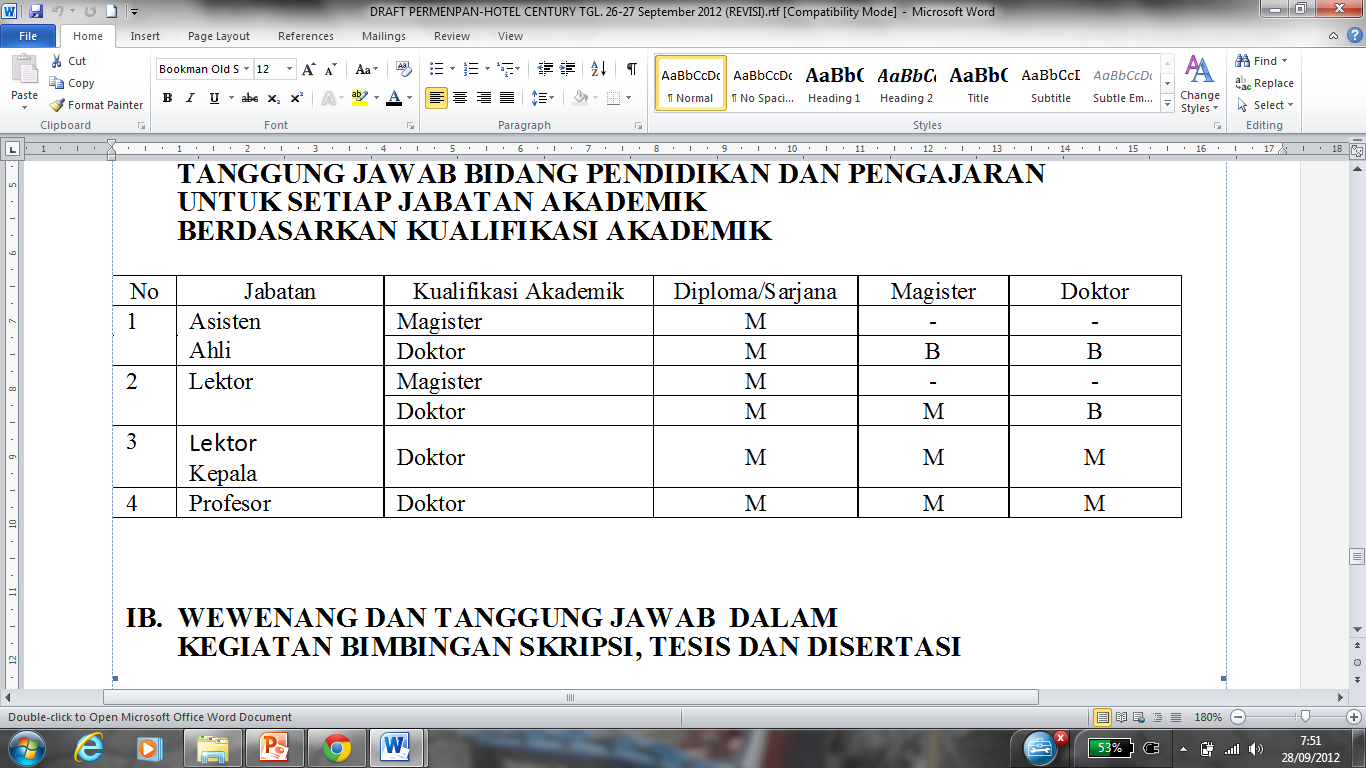 B: membantu 			M: melaksananakan
LAMPIRAN VI TUGAS, WEWENANG DAN TANGGUNG JAWAB MEMBIMBING TA
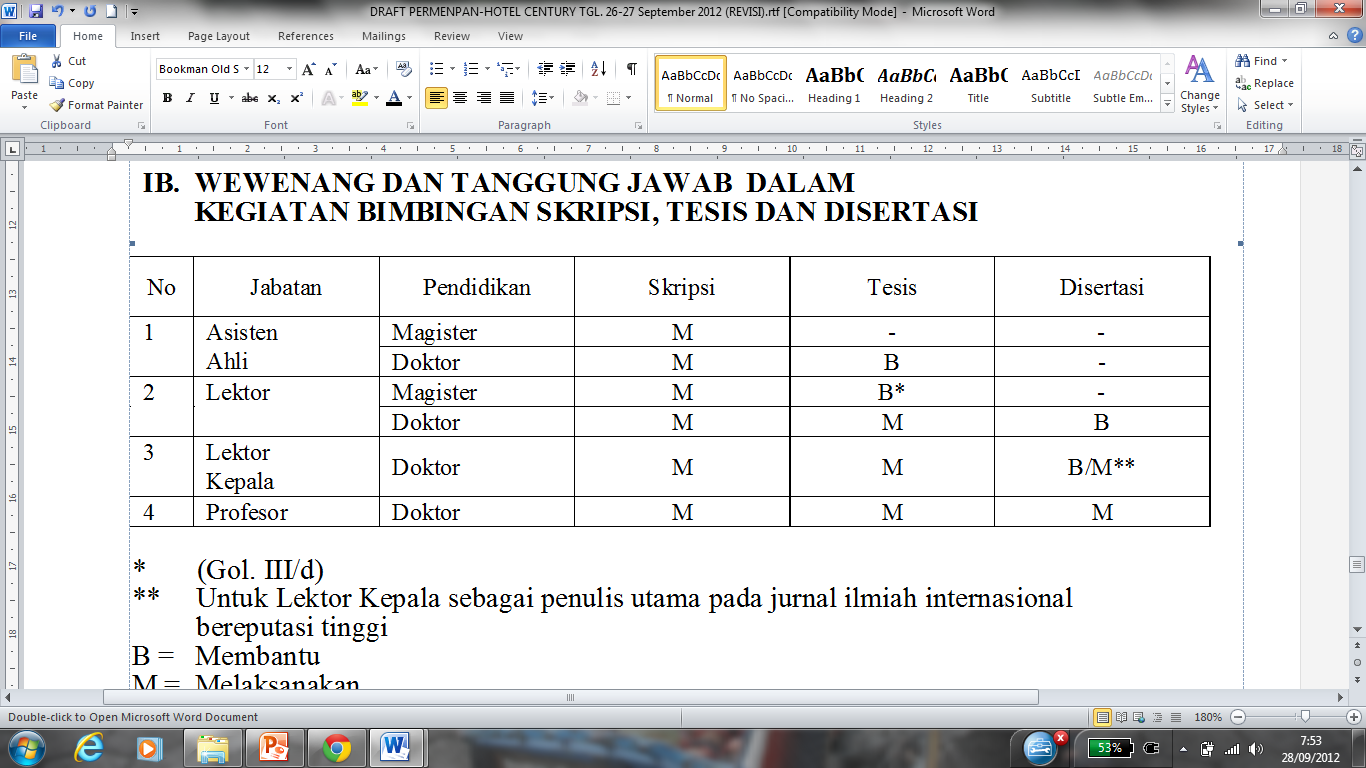 *Golongan III d
** Lektor Kepala sebagai penulis utama pada jurnal internasional bereputasi
28
TUGAS, WEWENANG DAN TANGGUNG JAWAB
PENELITIAN DAN PUBLIKASI
W	: Wajib 
S	: Disarankan
A	: Fakultatif
29
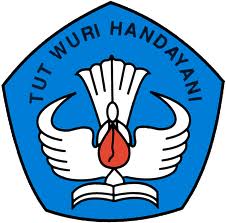 Sekian dan Terima Kasih !!!
30